Significance of intensity in weight lifting and explosive strength training
József Tihanyi
Semmelweis University,
 Faculty of PE and Sport Sciece,
 Dept. Biomechanics, Kinesiology and Informatics
Bratislava. 10/30/2011
Edzésintenzitás
Erő
(súly, súlyerő)
Erőfeszítés
Sebesség
?
Teljesítmény
(F · v)
Robbanékonyerő
MAXIMÁLIS INTENZITÁS
Az súly, amelyet csak egyszer mozgatni a sportoló bizonyos úton. Ehhez, a súlyt maximális sebességgel kell mozgatni.
Ezt egy ismétléses maximumnak nevezik (angolul 1 repetition maximum, 1RM). A súlyemelésben jól használható az intenzitás meghatározására.
MAXIMÁLIS INTENZITÁS
Amikor különböző nagyságú súlyokat használunk az erő fejlesztésére, akkor az intenzitás az adott súly lehető legnagyobb sebességgel történő mozgatását jelenti, sebességgel fejezzük ki.
Erő-sebesség kapcsolat
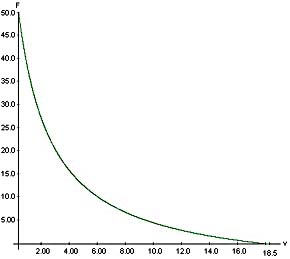 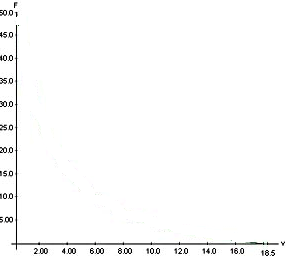 A hiperbolikus kapcsolatot úgy kapjuk meg, hogy minden súlyt maximális sebességgel kell mozgatni.
Intenzitás sebességgel kifejezve
Súlyerő
Az ábra jól mutatja, ha a maximális sebesség 90 vagy 80 százalékával mozgatjuk a súlyokat, akkor a görbék eltérnek egymástól, vagyis adott súly mozgatási sebessége a lehetséges 90 vagy 80 százaléka csak (lásd a következő diát).
100%
90%
80%
Sebesség
Intenzitás sebességgel kifejezve
Súlyerő
Azonos súly különböző sebességgel mozgatva
Az ábrán a függőleges, szaggatott vonalak jelzik a sebességkülönbségeket
A mozgatott súly
Sebesség
Intenzitás súlyban kifejezve
Súlyerő (mg)
Különböző súly, azonos sebesség
1RM
80% of 1RM
Ha súlyt azonos magasságra kell felemelni, akkor kisebb súlyokat, kisebb sebességgel kell mozgatni.
v
Súlyemelő 1
Testsúly: 108 kg
Felemelt súly szakítás során: 160 kg
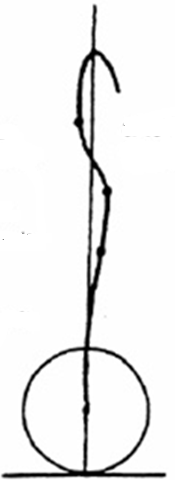 A súlyzó függőleges útjának kiszámítása a sebességből
Maximum sebesség maximum 1.75 m/s
A súly szabadon mozog felfele
Első sebesség maximum
 1.35 m/s
sy: 15.6 cm
Súlyemelő 2
Testsúly: 68 kg
Felemelt súly szakítás során: 115 kg
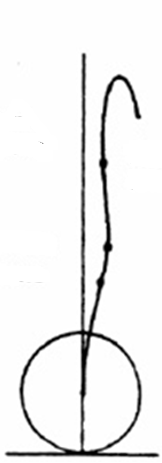 A súlyzó függőleges útjának kiszámítása a sebességből
Maximum sebesség maximum 1.9 m/s
A súly szabadon mozog felfele
Első sebesség maximum
 1.25 m/s
sy: 18.1 cm
Összefüggés a a felemelt súly nagysága és mozgatási sebesség (gyorsulás) között
A gyorsulás annál nagyobb, minél nagyobb az F/m arány
Minél nagyobb az izomerő és a gyorsulás változatlan, akkor az m megnövekszik, vagyis nagyobb súlyt lehet mozgatni azonos úton
Az m a mozgatott súly tömege
Talaj reakcióerő-idő görbe a szakítás alatt
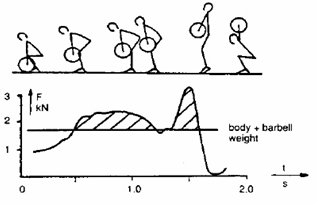 m · a
Az erőcsúcs a súly maximális gyorsításakor számítható
F· t
F· t
1. felhúzás
2. felhúzás
A görbe besatírozott területe az impulzus, amiből a súlyzó mozgatási sebessége számítható ki.
A piros nyilak a kulcspozíciókat jelenti, ahol a súly gyorsítása kezdődik
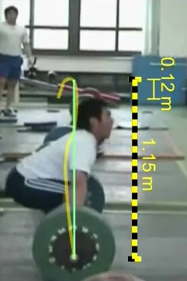 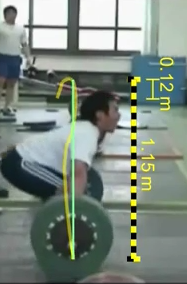 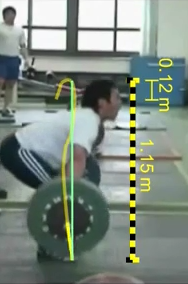 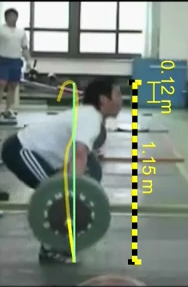 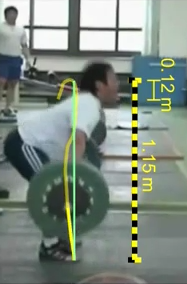 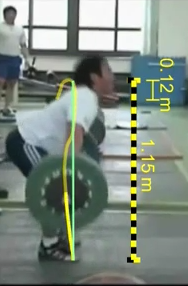 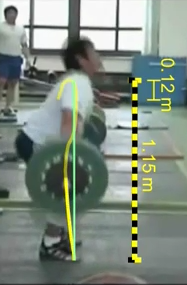 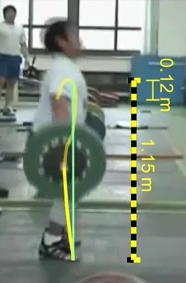 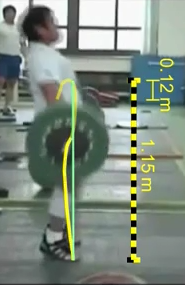 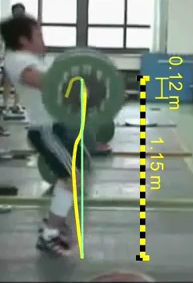 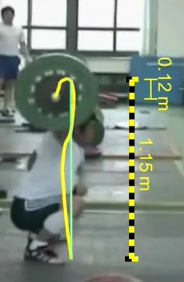 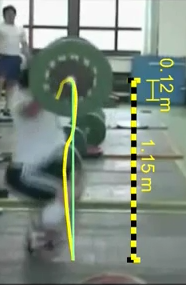 Kulcspozíciók a súlyzó felemelésekot a lökés gyakorlatnál
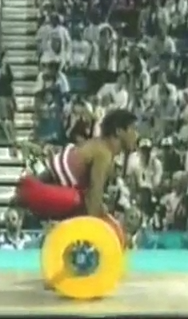 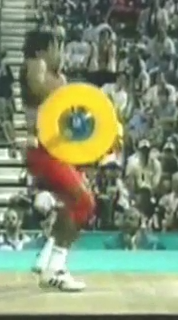 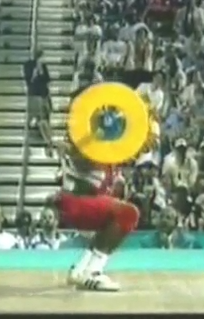 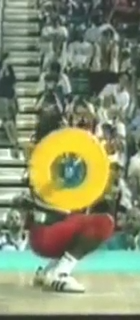 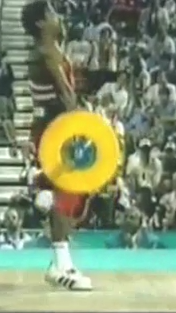 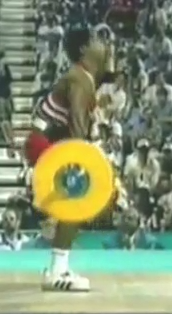 Az egy ismétléses maximum és az izometriás erő kapcsolata  a súlyemelés példáján
Kulcspozíciók a szakításnál és a elvételnél
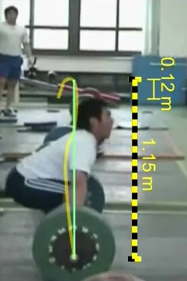 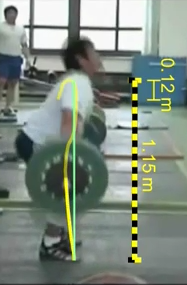 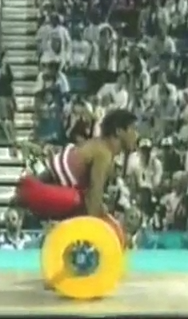 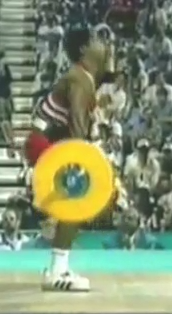 2. Ha az erő nagy a kulcspozíciókban, akkor  a gyorsulás is nagyobb.
11 magyar válogatott súlyemelő
Egyéni csúcs (1RM)
A maximális izometriás erő mérése a kulcspozíciókban
Rail
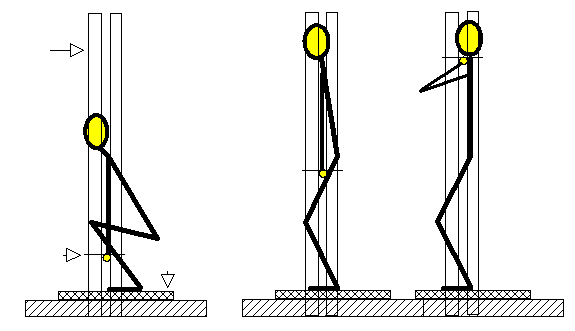 Állvány
Rögzítés
Rögzítés
Rögzítés
Erőplató
1. felhúzás
2. felhúzás
Lökés
Maximális izometriás erő
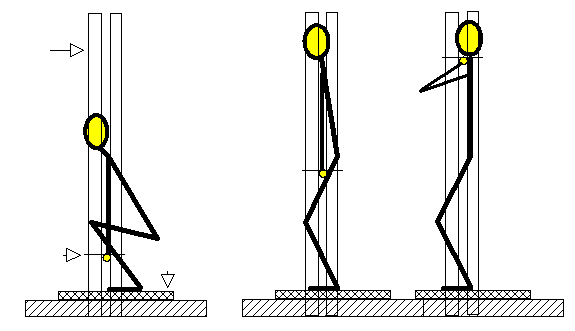 Az 1RM a maximális izometriás erő százalékában (%)
*
*
*
*
A felemelt súly és a testsúly súlyerő összegének százalékos aránya a maximális izometriás erőhöz  (%)
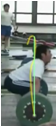 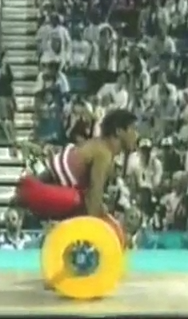 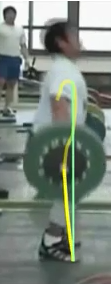 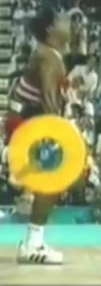 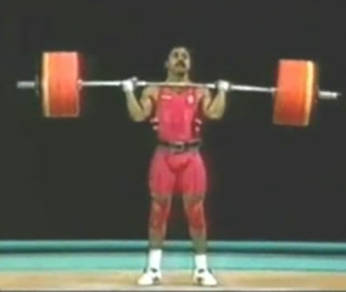 *
*
*
*
A megváltozott maximális erő hatása az 1RM-ra
vmax =állandó
sy = állandó
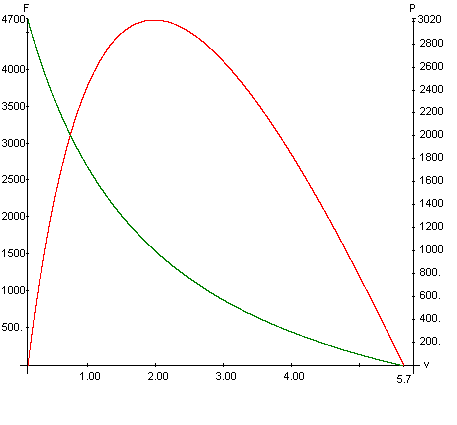 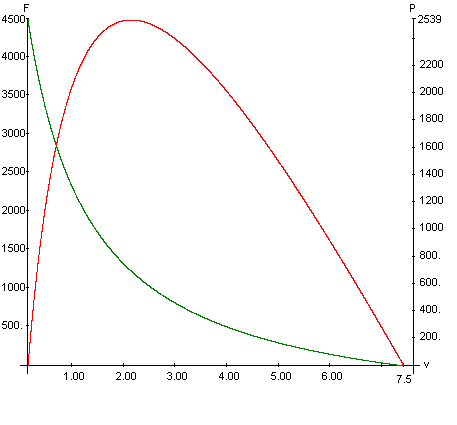